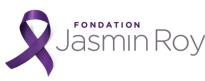 REGARD SUR LES PARTICULARITÉS DES 
GROUPES LGBT ETHNOCULTURELS AU 
CANADA EN 2017
EXTRAITS D’UNE ÉTUDE RÉALISÉE 
POUR LA FONDATION JASMIN ROY
TABLE DES MATIÈRES
CROP
2
Préambule
La Fondation Jasmin Roy a mandaté CROP pour réaliser un sondage permettant de faire le point sur certaines réalités de vie, ainsi que de connaître les valeurs et besoins des membres des communautés LGBT du Canada.
Ce projet a été rendu possible grâce à la contribution du ministère de la Justice du Québec dans le cadre du programme Lutte contre l’homophobie, de la Banque RBC, de la Ville de Montréal, du gouvernement du Canada, du gouvernement du Nouveau-Brunswick et du gouvernement de la Nouvelle-Écosse.
Un rapport général des résultats illustrant notamment les différences selon l’âge, l’orientation sexuelle, l’identité de genre et la région a été produit, dans lequel apparaît également la méthodologie détaillée de l’étude.
Le présent document vise à faire ressortir la réalité particulière des personnes LGBT appartenant à des groupes ethnoculturels. Pour ce faire, nous avons analysé les résultats en comparant les réponses des répondants ayant une origine ethnique « visible » à celles des répondants de type caucasien.
Seuls les résultats des questions présentant les différences les plus marquantes entre répondants ayant une origine ethnique « visible » à celles des répondants de type caucasien sont présentés dans ce rapport, l’ensemble des résultats du sondage étant présentés dans le rapport général mentionné ci-dessus.
L’origine ethnique des répondants a été identifiée à l’aide de la question présentée en page suivante.
3
CROP
Préambule
Question définissant l’origine ethnique
Auquel des groupes suivants appartiennent ou appartenaient vos parents?
Sélectionnez tous les choix qui s’appliquent
CROP
4
Préambule
Nous avons considéré les répondants d’ascendance autochtone, asiatique, arabe, latino-américaine, caribéenne, afro-américaine et africaine comme des groupes d’origine ethnoculturelle « visible ». Les tailles d’échantillon de chacun de ces sous-groupes étant relativement restreintes, nous les avons regroupés en deux groupes que nous comparons aux répondants de type caucasien : les Autochtones et les autres groupes non caucasiens.
Aucune pondération selon le critère de l’origine ethnique n’a été appliquée à l’échantillon. Comme c’est le cas dans la plupart des sondages,  les communautés culturelles, toujours plus difficiles à rejoindre, y sont quelque peu sous-représentées.
L’échantillon compte cependant une bonne diversité d’origines ethniques, et ce, dans des proportions relativement cohérentes avec la présence des différents groupes culturels dans la population canadienne.
Comme l’analyse des premiers résultats démontrait une différence d’âge importante entre les répondants caucasiens et non caucasiens, ces derniers étant significativement plus jeunes, nous avons décidé de comparer les données au sein des répondants âgés de moins de 55 ans, pour diminuer l’impact de la différence d’âge sur les résultats.
Malgré tout, tel  qu’illustré aux pages 17 et 19, les répondants des autres groupes non caucasiens demeurent en moyenne plus jeunes que ceux des groupes autochtones et de type caucasien et ont par conséquent proportionnellement moins commencé à dévoiler leur orientation sexuelle/identité de genre à leur entourage.
5
CROP
Préambule
On observe également les différences suivantes dans la composition des trois groupes de répondants comparés dans ce rapport (p.15 à 17), différences qui pourraient avoir un certain impact sur les résultats : 
les répondants caucasiens proviennent proportionnellement plus du Québec, les répondants autochtones, de l’Ouest, et les autres répondants non caucasiens, de l’Ontario.
l’échantillon d’Autochtones est plus masculin que les deux autres;
les échantillons de Non-Caucasiens comptent proportionnellement plus de personnes bisexuelles. 
Notes sur la lecture des résultats 
Il est possible que la somme des résultats présentés n’égale pas toujours                   100 % puisqu’il s’agit de pourcentages arrondis.
Les chiffres présentés en bleu ou rouge indiquent des différences observées entre les sous-groupes comparés : 
les chiffres en BLEU indiquent que le sous-groupe en question affiche un résultat significativement supérieur aux autres.
les chiffres en ROUGE indiquent que le sous-groupe en question affiche un résultat significativement inférieur aux autres.
6
CROP
Grands constats
RAPPORT PRÉPARÉ POUR LA FONDATION JASMIN ROY
Grands constats
Les répondants LGBT autochtones se distinguent principalement par une tendance à mieux vivre avec leur orientation sexuelle/identité de genre que la moyenne de la communauté LGBT.
Les personnes LGBT autochtones tendent à ressentir une meilleure acceptation de leur orientation sexuelle/identité de genre par leur entourage, notamment dans leur cercle amis.
Ils affichent un sentiment d’appartenance à la communauté LGBT un peu plus grand que les personnes LGBT de type caucasien ou d’autres groupes non caucasiens (82 % contre 68 %) et trouvent davantage que le mouvement LGBT représente bien les valeurs et besoins de l’ensemble des personnes LGBT.
Ils sont proportionnellement moins nombreux à avoir vécu des sentiments de nature dépressive en lien avec leur orientation sexuelle/identité de genre et se disent globalement légèrement plus heureux que la moyenne de la communauté.
Pouvoir briser l’isolement (sentiment d’être seul à vivre cela) et trouver des modèles de personnes LGBT qui s’affirment semblent toutefois des enjeux encore plus importants aux yeux des personnes LGBT autochtones que pour la moyenne de la communauté LGBT pendant le processus d’apprivoisement de leur orientation sexuelle/identité de genre.
Ils émettent par ailleurs plus de réserves que les autres groupes LGBT quant au niveau de disposition de la société canadienne à faire des efforts pour intégrer les personnes LGBT et sont le plus favorables à la réalisation de publicités contre l’homophobie, la biphobie ou la transphobie.
p.47
p.20
p.44, 45
p.49, 51
p.31, 32
p.35, 36
8
CROP
Grands constats
En ce qui concerne l’intimidation, les répondants autochtones ne sont pas plus nombreux que la moyenne des répondants LBGT à en avoir subi, mais ils en ont subi proportionnellement plus en raison de leur apparence, et ce, davantage dans les lieux publics et dans la communauté LGBT.
À l’opposé, les personnes LGBT appartenant aux autres groupes ethnoculturels non caucasiens vivent clairement des moments plus difficiles que les autres membres de la communauté LGBT en raison de leur orientation sexuelle/identité de genre, et ce, tout particulièrement au sein de leur famille :
Leur orientation sexuelle/identité de genre est nettement moins bien acceptée dans leur famille immédiate (29 % plutôt mal ou très mal acceptée contre 19 % chez les LGBT de type caucasien) qui leur apporte par conséquent moins d’écoute et de soutien à ce sujet que les autres groupes LGBT;
Leur famille réagit davantage par différentes formes de déni à leur coming-out : dans environ la moitié des cas, la famille va avoir tendance à ne pas croire, voire à ignorer cette réalité ou encore à essayer de les convaincre que ce n’est qu’une phase qui va passer (ce qui ne se produit que dans un quart à un tiers des cas chez les personnes LGBT de type caucasien);
Les réactions de rejet, de distance ou de changement de regard sur la personne qui se dévoile sont également plus fréquentes (dans environ un tiers des cas contre 16 % à 22 % chez les personnes LGBT de type caucasien);
p.40, 42
p.21, 22
p.23
p.24
9
CROP
Grands constats
La charge émotionnelle familiale qui s’en suit est aussi plus lourde, puisque dans 34 % des cas, la famille va faire ressentir à la personne qui se dévoile qu’elle leur fait de la peine (situation vécue  par 19 % des personnes LGBT de type caucasien);
Sans surprise, les personnes LGBT de ces communautés culturelles ressentent donc plus souvent des malaises dans leur famille en lien avec leur orientation sexuelle/identité de genre;
Par ailleurs, s’ils ne sont pas plus nombreux que la moyenne à vivre des situations d’intimidation en lien avec leur orientation sexuelle ou leur identité de genre, ils en vivent toutefois plus souvent dans leur milieu familial.
Les personnes LGBT appartenant aux autres groupes ethnoculturels non caucasiens sont par ailleurs proportionnellement plus nombreux à rapporter avoir subi de l’isolement dans leur milieu scolaire, une moindre acceptation de la part du personnel de leur établissement scolaire et/ou plus de limitations ou d’intimidation dans leur milieu de travail, suite au dévoilement de leur orientation sexuelle/identité de genre. 
Ils accordent proportionnellement plus d’importance aux ressources communautaires et locales LGBT, lieux où ils peuvent recevoir de l’écoute sans jugement, pour lesquelles ils aimeraient une visibilité accrue.
p.23
p.29
p.41
p.28, 21, 27, 41
p.30, 36
10
CROP
Grands constats
Bien que proportionnellement plus nombreuses que la moyenne de la communauté LGBT à trouver que la société canadienne est disposée à faire des efforts pour intégrer les minorités sexuelles (probablement en comparaison à leur propre culture), les personnes LGBT d’autre groupes ethnoculturels sont moins à l’aise à manifester de l’affection à leur partenaire en situation publique (lieux publics, amis ne faisant pas partie de la communauté LGBT et surtout famille).
Finalement, les personnes LGBT d’autres groupes ethnoculturels vivent un peu moins bien avec leur orientation sexuelle ou identité de genre et se disent légèrement moins heureux que la moyenne de la population Canadienne.
p.35, 37
p.47, 51
11
CROP
Tableaux comparatifs
RAPPORT PRÉPARÉ POUR LA FONDATION JASMIN ROY
Caractéristiques de l’échantillon
RAPPORT PRÉPARÉ POUR LA FONDATION JASMIN ROY
Distribution de l’échantillon selon l’origine
Base : ensemble des répondants de moins de 55 ans (n=1771)
Q11B. Auquel des groupes suivants appartiennent ou appartenaient vos parents?
Note : réponses multiples autorisées
CROP
14
Distribution de l’échantillon par identité de genre selon l’origine
Base : ensemble des répondants de moins de 55 ans
Q5. Comment définiriez-vous votre identité de genre? Êtes-vous….
CROP
15
Distribution de l’échantillon par orientation sexuelle selon l’origine
Base : ensemble des répondants de moins de 55 ans
Q6. Comment définiriez-vous votre orientation sexuelle? Diriez-vous que vous êtes...
CROP
16
Distribution de l’échantillon par âge et région selon l’origine
Base : ensemble des répondants de moins de 55 ans
CROP
17
Processus de dévoilement de l’orientation sexuelle /
l’identité de genre
RAPPORT PRÉPARÉ POUR LA FONDATION JASMIN ROY
Dévoilement de l’identité de genre / orientation sexuelle à l’entourage
Q18a. Avez-vous commencé à dévoiler votre identité de genre à votre entourage (amis, famille, etc.)? Q18c. Avez-vous commencé à dévoiler votre orientation sexuelle à votre entourage (amis, famille, etc.)?
*Attention: petite taille d’échantillon
CROP
19
Niveau d’acceptation par l’entourage
Base : répondants de moins de 55 ans ayant dévoilé leur orientation sexuelle / identité de genre à ces personnes
*Attention: petite taille d’échantillon
Q25. De façon générale, comment votre orientation sexuelle/identité de genre a-t-elle été acceptée par...
CROP
20
Niveau d’acceptation par l’entourage (suite)
Base : répondants de moins de 55 ans ayant dévoilé leur orientation sexuelle / identité de genre à ces personnes
Q25. De façon générale, comment votre orientation sexuelle/identité de genre a-t-elle été acceptée par...
CROP
21
Niveau d’écoute et de soutien obtenu dans la famille
Base : répondants de  moins de 55 ans ayant dévoilé leur orientation sexuelle / identité de genre à ces personnes
Q27. De façon générale, dans quelle mesure vous êtes-vous senti écouté(e) par votre famille proche lorsque vous leur avez dévoilé votre orientation sexuelle/identité de genre? 
Q28. Dans quelle mesure vous êtes-vous senti soutenu(e) par votre famille proche lorsque vous leur avez dévoilé votre orientation sexuelle/identité de genre?
CROP
22
Réactions de la famille au coming-out
Base : répondants de moins de 55 ans ayant dévoilé leur orientation sexuelle / identité de genre à ces personnes
Q30. Certains membres de votre famille proche ont-ils eu l’une ou l’autre des réactions suivantes?
CROP
23
Impact du coming-out sur la relation familiale
Base : répondants de moins de 55 ans ayant dévoilé leur orientation sexuelle / identité de genre à ces personnes
Q29. Avez-vous l’impression que le fait d’avoir dévoilé votre orientation sexuelle/identité de genre à votre famille a eu l’un ou l’autre des effets suivants dans la relation que vous entretenez avec eux?
CROP
24
Réactions des amis au coming-out
Base : répondants de moins de 55 ans ayant dévoilé leur orientation sexuelle / identité de genre à ces personnes
Q31. Certains de vos amis ont-ils pris leurs distances après que vous les ayez informés de votre orientation sexuelle/identité de genre ?
CROP
25
Réactions des amis au coming-out
Base : répondants de moins de 55 ans ayant dévoilé leur orientation sexuelle / identité de genre à ces personnes
Q32. Certains de vos amis ont-ils eu l’une ou l’autre des réactions suivantes?
CROP
26
Réactions du milieu de travail au coming-out
Base : répondants de moins de 55 ans ayant dévoilé leur orientation sexuelle / identité de genre à ces personnes
Q33. Dans votre milieu de travail, avez-vous l’impression que le fait d’avoir dévoilé votre orientation sexuelle/identité de genre  a :
CROP
27
Réactions du milieu d’études au coming-out
Base : répondants de moins de 55 ans ayant dévoilé leur orientation sexuelle / identité de genre à ces personnes
Q34. Dans votre milieu scolaire/d’études, avez-vous l’impression que le fait d’avoir dévoilé votre orientation sexuelle/identité de genre  a :
CROP
28
Fréquence à laquelle des malaises sont ressentis dans l’entourage
Base : répondants de moins de 55 ans ayant dévoilé leur orientation sexuelle / identité de genre à ces personnes
Q26. Vous est-il arrivé de ressentir que votre orientation sexuelle/identité de genre créait des malaises dans...
CROP
29
Sources de support les plus bénéfiques
Base : ensemble des répondants de moins de 55 ans
Q14. Parmi les sources de support suivantes, quelles sont celles qui vous ont le plus ont aidé dans votre processus d’affirmation, d’apprivoisement ou d’acceptation de votre orientation sexuelle/identité de genre ?
CROP
30
Aspects les plus bénéfiques dans le support obtenu
Base : répondants de moins de 55 ans ayant reçu de l’aide pour leur orientation sexuelle
Q15. Qu’est-ce qui a été le plus bénéfique pour vous dans le support que vous avez trouvé dans votre processus d’affirmation, d’apprivoisement ou d’acceptation de votre orientation sexuelle/identité de genre?
CROP
31
Besoins en ressources
Base : répondants de moins de 55 ans jugeant les ressources insuffisantes
Q17. Qu’est-ce qui vous a le plus manqué, de quoi auriez-vous eu davantage besoin?
CROP
32
Besoins en ressources (suite)
Base : répondants de moins de 55 ans jugeant les ressources insuffisantes
Q17. Qu’est-ce qui vous a le plus manqué, de quoi auriez-vous eu davantage besoin?
CROP
33
Sentiment d’acceptation sociale
RAPPORT PRÉPARÉ POUR LA FONDATION JASMIN ROY
Perception de la disposition de la société canadienne à faire des efforts pour intégrer les personnes LGBT
Base : ensemble des répondants de moins de 55 ans
Q77. Dans quelle mesure sentez-vous que la société canadienne en général est actuellement disposée à faire des efforts pour favoriser l’intégration des personnes LGBTQ?
CROP
35
Interventions qu’il serait le plus utile à renforcer pour favoriser le bien-être et l’intégration des personnes LGBT dans la société canadienne actuelle
Base : ensemble des répondants de moins de 55 ans
Q90. Quelles sont, selon vous, les interventions qui seraient les plus utiles à renforcer à l’avenir pour favoriser le bien-être et l’intégration des personnes LGBTQ dans la société canadienne actuelle?
CROP
36
Aisance à manifester de l’affection à son partenaire amoureux dans différentes situations
Base : ensemble des répondants de moins de 55 ans
Q81-Q82. Lorsque vous êtes en relation amoureuse, êtes-vous à l’aise de manifester de l’affection à votre partenaire…?
CROP
37
Sentiment d’avoir vécu de la discrimination
Base : ensemble des répondants de moins de 55 ans
Q38. Avez-vous déjà eu le sentiment de subir de la discrimination en lien avec votre orientation sexuelle/identité de genre?
CROP
38
Contexte et type de discrimination subi
Base : répondants de moins de 55 ans ayant été discriminé à cause de leur orientation / identité de genre
Q39. Dans quel contexte cela est-il arrivé et quel type de discrimination avez-vous subi?
CROP
39
Proportion ayant vécu de l’intimidation
Base : ensemble des répondants de moins de 55 ans
Q35. Avez-vous déjà été victime d’intimidation, de menaces ou de commentaires blessants ou désobligeants?
CROP
40
Milieu où l’intimidation en lien avec l’orientation sexuelle ou l’identité de genre a été vécue
Base : répondants de moins de 55 ans ayant été intimidés
Q36. Dans quels milieux avez-vous été victime d’intimidation, de menaces ou de commentaires blessants ou désobligeants en lien avec d’autres choses que votre orientation sexuelle/identité de genre?
CROP
41
Milieu où l’intimidation a été vécue pour une raison autre que l’orientation sexuelle ou l’identité de genre
Base : répondants de moins de 55 ans ayant été intimidés
Q37. Dans quels milieux avez-vous été victime d’intimidation, de menaces ou de commentaires blessants ou désobligeants en lien avec d’autres choses que votre orientation sexuelle/identité de genre?
CROP
42
Sentiment d’appartenance et perceptions à l’égard du milieu LGBT
RAPPORT PRÉPARÉ POUR LA FONDATION JASMIN ROY
Sentiment d’appartenance au milieu LGBT
Base : ensemble des répondants de moins de 55 ans
Q72. Vous sentez-vous appartenir au milieu LGBTQ?
CROP
44
Capacité des mouvements LGBT à véhiculer les valeurs de tous
Base : ensemble des répondants de moins de 55 ans
Q70. Dans quelle mesure diriez-vous que les mouvements et groupes LGBTQ actuels véhiculent bien...
CROP
45
Impact de l’orientation sexuelle / l’identité de genre sur le bien-être personnel
RAPPORT PRÉPARÉ POUR LA FONDATION JASMIN ROY
Capacité à bien vivre avec son orientation sexuelle / identité de genre
Base : ensemble des répondants de moins de 55 ans
Q85. De façon générale, diriez-vous que vous vivez très bien, plutôt bien, plutôt mal ou très mal avec votre orientation sexuelle/identité de genre? Q87. Avez-vous l’impression que dans l’ensemble votre vie sera ou aura été plus difficile, moins difficile ou ni plus ni moins difficile que celle d’une personne ne faisant pas partie d’une minorité sexuelle?
CROP
47
Impact de l’orientation sexuelle / identité de genre sur la qualité de vie
Base : ensemble des répondants de moins de 55 ans
Q86. Avez-vous l’impression que votre orientation sexuelle/identité de genre a eu un impact très positif, plutôt positif, plutôt négatif, très négatif ou aucun impact sur les aspects suivants de votre vie :
CROP
48
Manifestation de sentiments dépressifs en lien avec l’orientation sexuelle / identité de genre
Base : ensemble des répondants de moins de 55 ans
Q84. Vous arrive-t-il ou vous est-il déjà arrivé de ressentir des sentiments de désarroi, de solitude, d’isolement ou de découragement en lien avec votre orientation sexuelle/identité de genre ?
CROP
49
Proportion ayant ou ayant eu des comportements à risque
Base : ensemble des répondants de moins de 55 ans
Q53. Vous arrive-t-il ou vous est-il déjà arrivé...?
CROP
50
Sentiment de bonheur
Base : ensemble des répondants de moins de 55 ans
Q69. Sur une échelle de 1 à 5, où 1 signifie très malheureux(se) et 5, très heureux(se), dans quelle mesure vous considérez-vous heureux(se)?
CROP
51
555, RENÉ-LÉVESQUE OUEST
MONTRÉAL (QUÉBEC) H2Z 1B1
BUREAU 1501
T 514 849-8086
WWW.CROP.CA